Спектральные характеристики в задачах обработки текстовой информации
Зябрев Илья Николаевич
генеральный директор, AlterTrader Research Ltd.
Базовая метрика спектральной модели -SLM
Нормализованная частота
TF(L,d) - внутренняя частота леммы L в документе d,
len(d) – длина документа d
SF(L,v) – спектральная частота слова, число документов коллекции, 
в которых слово L имеет нормализованную частоту, равную v.
Графики BM25 и SLM местоимения «Я», приведенные к одному масштабу
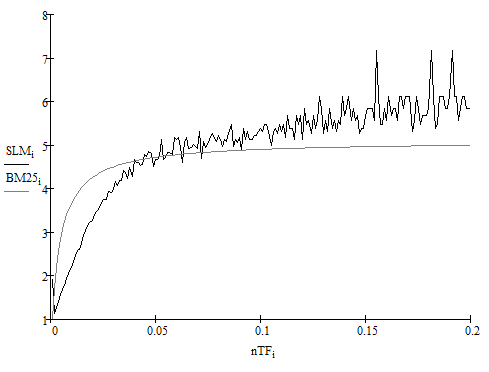 Характерные свойства SLM
Характеристика основана на реальных вероятностных распределениях слов по документам коллекции, а не на теоретических, как во многих других вероятностных подходах к взвешиванию слов, например в DFR. 
Вес слова определяется уникальным для каждого слова спектром, в отличие от большинства других характеристик, в которых разные слова при одинаковых значениях TF и DF характеристик равнозначны.
Немонотонность изменения значений частотного спектра с ростом нормализованной частоты.
Результаты сравнения алгоритмов на РОМИП-2010
Ранжирующие алгоритмы для сравнения моделей
-Оценка релевантности документа определяется только по исследуемой модели
где q – запрос, d – оцениваемый документ
-Оценка релевантности документа определяется по различным структурным элементам документа
где kdoc, ktitle, kbegin – коэффициенты, полученные на основе машинного обучения. Обучение проводилось независимо для каждой модели на основе таблиц релевантностей.
– Mdoc(q, d) – вклад всего документа в оценку его релевантности;
– Mtitle(q, d) – вклад заголовка документа;
– Mbegin(q, d) – вклад начальной части документа;
Ранжирующие алгоритмы для сравнения моделей
– для SLM:
– для BM25:
– для DFR:
Результаты сравнения алгоритмов R1
Результаты сравнения алгоритмов R2
Степенная функция аппроксимированной SLM
– Аппроксимированная спектральная частота лексемы:
– Соответствующая аппроксимированная SLM (при переходе к другим константам)
Графики базовой SLM и аппроксимированной SLM местоимения «Я»
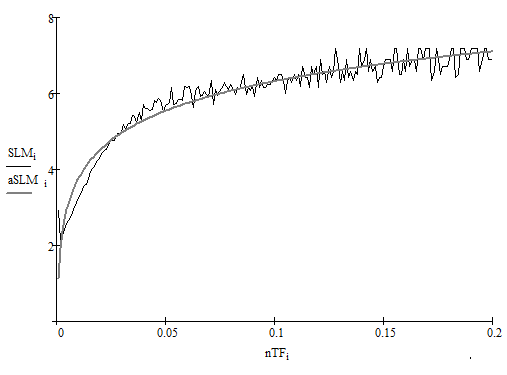 Результаты сравнения алгоритмов R1
Результаты сравнения алгоритмов R2
Ваши вопросы